卡通风商务工作计划PPT模板
Cartoon wind business work plan PPT template
目录
CONTENTS
1
LOREM IPSUM DOLOR
目录
CONTENTS
1
LOREM IPSUM DOLOR
2
LOREM IPSUM DOLOR
目录
CONTENTS
1
LOREM IPSUM DOLOR
2
LOREM IPSUM DOLOR
3
LOREM IPSUM DOLOR
目录
CONTENTS
4
LOREM IPSUM DOLOR
1
LOREM IPSUM DOLOR
5
LOREM IPSUM DOLOR
2
LOREM IPSUM DOLOR
3
LOREM IPSUM DOLOR
目录
CONTENTS
4
LOREM IPSUM DOLOR
1
LOREM IPSUM DOLOR
5
LOREM IPSUM DOLOR
2
LOREM IPSUM DOLOR
6
3
LOREM IPSUM DOLOR
LOREM IPSUM DOLOR
1
LOREM IPSUM DOLOR SIt
LOREM IPSUM DOLOR SIt
[Speaker Notes: 标题和小字均可只有修改字号大小和颜色，修改不影响动画播放效果]
LOREM IPSUM DOLOR
LOREM IPSUM
LOREM IPSUM DOLOR SIT AMET CONSECTETUR
[Speaker Notes: 标题和小字均可只有修改字号大小和颜色，修改不影响动画播放效果]
LOREM IPSUM DOLOR
LOREM IPSUM
LOREM IPSUM DOLOR SIT AMET CONSECTETUR
LOREM IPSUM
LOREM IPSUM DOLOR SIT AMET CONSECTETUR
[Speaker Notes: 标题和小字均可只有修改字号大小和颜色，修改不影响动画播放效果]
LOREM IPSUM DOLOR
LOREM IPSUM
LOREM IPSUM DOLOR SIT AMET CONSECTETUR
LOREM IPSUM
LOREM IPSUM DOLOR SIT AMET CONSECTETUR
LOREM IPSUM
LOREM IPSUM DOLOR SIT AMET CONSECTETUR
[Speaker Notes: 标题和小字均可只有修改字号大小和颜色，修改不影响动画播放效果]
LOREM IPSUM DOLOR
LOREM IPSUM
LOREM IPSUM
LOREM IPSUM DOLOR SIT AMET CONSECTETUR
LOREM IPSUM DOLOR SIT AMET CONSECTETUR
LOREM IPSUM
LOREM IPSUM DOLOR SIT AMET CONSECTETUR
LOREM IPSUM
LOREM IPSUM DOLOR SIT AMET CONSECTETUR
[Speaker Notes: 标题和小字均可只有修改字号大小和颜色，修改不影响动画播放效果]
LOREM IPSUM DOLOR
LOREM IPSUM
LOREM IPSUM
LOREM IPSUM DOLOR SIT AMET CONSECTETUR
LOREM IPSUM DOLOR SIT AMET CONSECTETUR
LOREM IPSUM
LOREM IPSUM
LOREM IPSUM DOLOR SIT AMET CONSECTETUR
LOREM IPSUM DOLOR SIT AMET CONSECTETUR
LOREM IPSUM
LOREM IPSUM DOLOR SIT AMET CONSECTETUR
[Speaker Notes: 标题和小字均可只有修改字号大小和颜色，修改不影响动画播放效果]
LOREM IPSUM DOLOR
LOREM IPSUM
LOREM IPSUM
LOREM IPSUM DOLOR SIT AMET CONSECTETUR
LOREM IPSUM DOLOR SIT AMET CONSECTETUR
LOREM IPSUM
LOREM IPSUM
LOREM IPSUM DOLOR SIT AMET CONSECTETUR
LOREM IPSUM DOLOR SIT AMET CONSECTETUR
LOREM IPSUM
LOREM IPSUM
LOREM IPSUM DOLOR SIT AMET CONSECTETUR
LOREM IPSUM DOLOR SIT AMET CONSECTETUR
[Speaker Notes: 标题和小字均可只有修改字号大小和颜色，修改不影响动画播放效果]
LOREM IPSUM DOLOR
DOLOR SIT AMET CONSECTETURDOLOR SIT AMET
STEP.1
[Speaker Notes: 标题和小字均可只有修改字号大小和颜色，修改不影响动画播放效果]
LOREM IPSUM DOLOR
DOLOR SIT AMET CONSECTETURDOLOR SIT AMET
STEP.1
STEP.2
DOLOR SIT AMET CONSECTETURDOLOR SIT AMET
[Speaker Notes: 标题和小字均可只有修改字号大小和颜色，修改不影响动画播放效果]
LOREM IPSUM DOLOR
DOLOR SIT AMET CONSECTETURDOLOR SIT AMET
DOLOR SIT AMET CONSECTETURDOLOR SIT AMET
STEP.1
STEP.2
STEP.3
DOLOR SIT AMET CONSECTETURDOLOR SIT AMET
[Speaker Notes: 标题和小字均可只有修改字号大小和颜色，修改不影响动画播放效果]
LOREM IPSUM DOLOR
DOLOR SIT AMET CONSECTETURDOLOR SIT AMET
DOLOR SIT AMET CONSECTETURDOLOR SIT AMET
STEP.1
STEP.2
STEP.3
STEP.4
DOLOR SIT AMET CONSECTETURDOLOR SIT AMET
DOLOR SIT AMET CONSECTETURDOLOR SIT AMET
[Speaker Notes: 标题和小字均可只有修改字号大小和颜色，修改不影响动画播放效果]
LOREM IPSUM DOLOR
DOLOR SIT AMET CONSECTETURDOLOR SIT AMET
DOLOR SIT AMET CONSECTETURDOLOR SIT AMET
DOLOR SIT AMET CONSECTETURDOLOR SIT AMET
STEP.1
STEP.2
STEP.3
STEP.4
STEP.5
DOLOR SIT AMET CONSECTETURDOLOR SIT AMET
DOLOR SIT AMET CONSECTETURDOLOR SIT AMET
[Speaker Notes: 标题和小字均可只有修改字号大小和颜色，修改不影响动画播放效果]
LOREM IPSUM DOLOR
DOLOR SIT AMET CONSECTETURDOLOR SIT AMET
DOLOR SIT AMET CONSECTETURDOLOR SIT AMET
DOLOR SIT AMET CONSECTETURDOLOR SIT AMET
STEP.1
STEP.2
STEP.3
STEP.4
STEP.5
STEP.6
DOLOR SIT AMET CONSECTETURDOLOR SIT AMET
DOLOR SIT AMET CONSECTETURDOLOR SIT AMET
DOLOR SIT AMET CONSECTETURDOLOR SIT AMET
[Speaker Notes: 标题和小字均可只有修改字号大小和颜色，修改不影响动画播放效果]
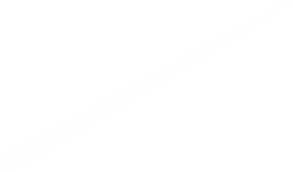 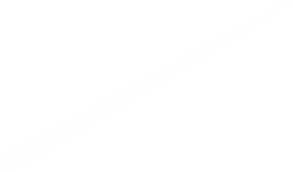 THANK YOU VERY MUCH！
[Speaker Notes: 标题和小字均可只有修改字号大小和颜色，修改不影响动画播放效果]